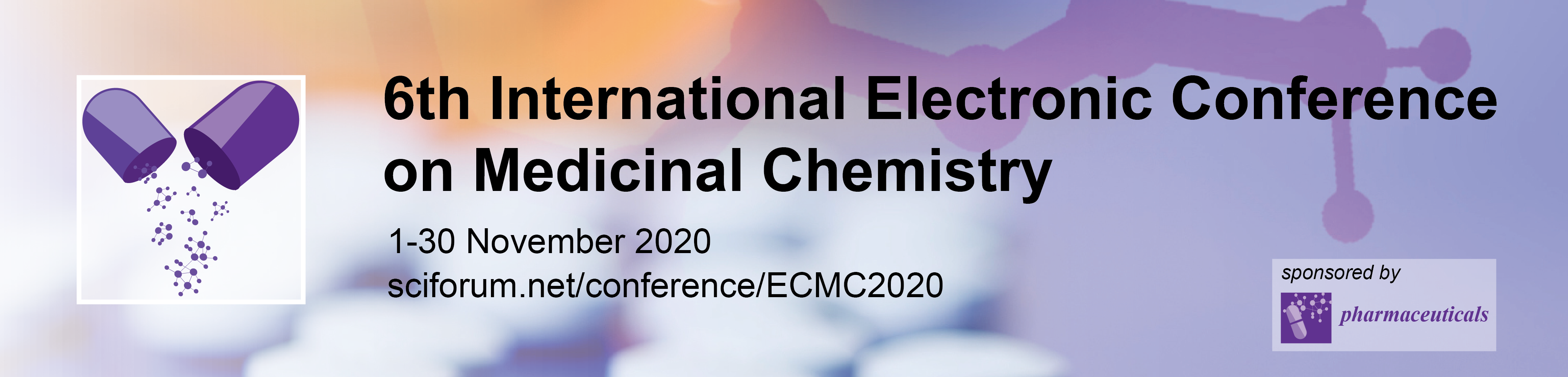 Exploring Kinase Inhibition Properties of 9H-pyrimido[5,4-b]- and
[4,5-b]indol-4-amine Derivatives
Yvonnick Loidreau 1, Carole Dubouilh-Benard 1, Marie-Renée Nourrisson 2, Nadège Loaëc 3, Laurent Meijer 3,4, Thierry Besson 1,* and Pascal Marchand 2,*

1 Normandie Univ, UNIROUEN, INSA Rouen, CNRS, COBRA UMR 6014, 76000 Rouen, France.
2 Université de Nantes, Cibles et médicaments des infections et du cancer, IICiMed, EA 1155, F-44000 Nantes, France. 
3 Station Biologique de Roscoff, Protein Phosphorylation & Human Disease group, 29680 Roscoff, France
4 Perha Pharmaceuticals, Perharidy Peninsula, 29680 Roscoff, France

* Corresponding authors: pascal.marchand@univ-nantes.fr; thierry.besson@univ-rouen.fr
1
Exploring Kinase Inhibition Properties of 9H-pyrimido[5,4-b]- and
[4,5-b]indol-4-amine Derivatives
Graphical Abstract
Kinase inhibitory potency: 0.6 to 4.0 µM for CK1d/e and 2.2 to 7.6 µM for DYRK1A
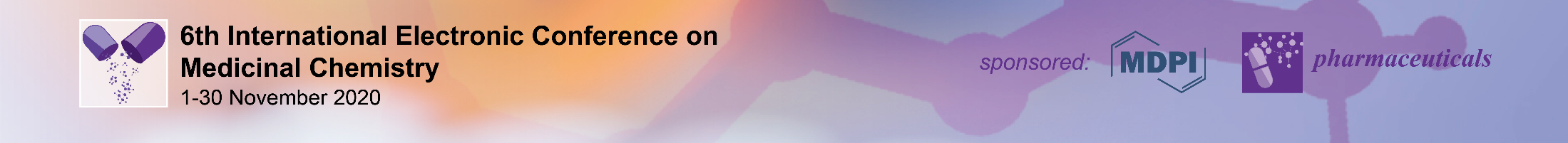 2
Abstract: We previously highlighted the interest of 6,5,6-fused tricyclic analogues of                 4-aminoquinazolines as kinase inhibitors in the micromolar to the nanomolar range of IC50 values. For the generation of the chemical libraries, the formamide-mediated cyclization of the cyanoamidine precursors was carried out under microwave irradiation in an eco-friendly approach. In order to explore more in depth the pharmacological interest of such tricyclic skeletons, the central five member ring, i.e. thiophene or furan, was replaced by a pyrrole to afford 9H-pyrimido[5,4-b]- and [4,5-b]indol-4-amine derivatives inspired from harmine. The inhibitory potency of the final products was determined against four protein kinases (CDK5/p25, CK1d/e, GSK3a/b and DYRK1A). As a result, we have identified promising compounds targeting CK1d/e and DYRK1A and displaying micromolar and submicromolar IC50 values. 
 



Keywords: Microwave-assisted chemistry; protein kinases; CK1; DYRK1A; CDK5; GSK-3
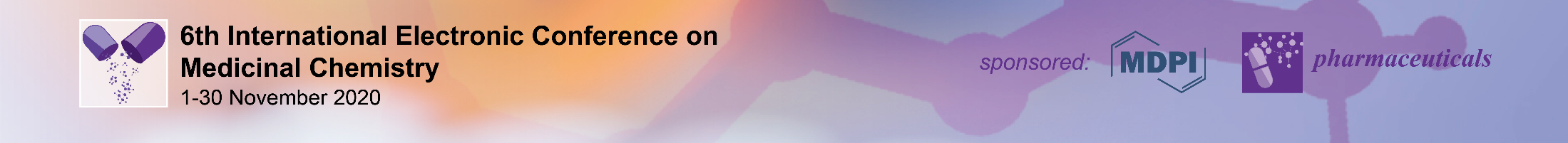 3
Introduction
Protein kinases are an important family of enzymes able to phosphorylate tyrosine (Tyr) and serine (Ser)/threonine (Thr) residues present in various proteins. Abnormal protein kinase regulation and phosphorylation are now associated with numerous diseases including cancer and neurodegenerative disorders.
In the last decade, about 300 protein kinase inhibitors were involved in clinical trials and 49 have been recently approved by the US Food and Drug Administration (FDA), mostly tyrosine kinase inhibitors and mainly for cancer therapy.
Manning et al. Science 2002, 298, 1912−1934. Doi: 10.1126/science.1075762
Ionescu et al. Mini-Rev. Med. Chem. 2012, 12, 1315−1329. Doi: 10.2174/138955712804586639
Fernandez-Martinez et al. Mol. Cell. Oncol. 2015, 2, e970048. Doi: 10.4161/23723548.2014.970048
Duchon et al. Front. Behav. Neurosci. 2016, 10, 104-120. Doi: 10.3389/fnbeh.2016.00104
Branca et al. Aging Cell 2017, 16, 1146-1154. Doi: 10.1111/acel.12648
Stotani et al. Future Med. Chem. 2016, 8, 681−696. Doi: 10.4155/fmc-2016-0013
Roskoski et al. Pharmacol. Res. 2020, 152, 104609. Doi: 10.1016/j.phrs.2019.104609
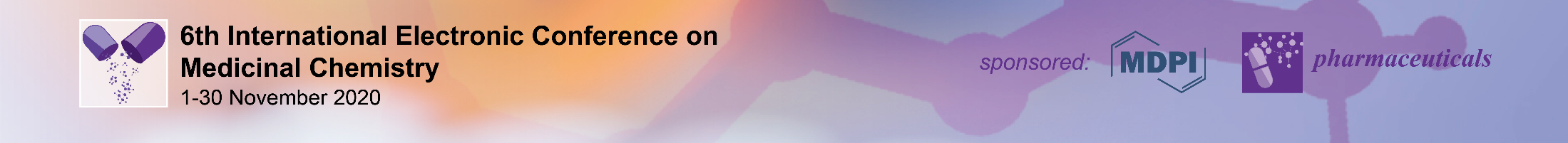 Our groups have been particularly invested in the development of efficient and eco-compatible chemical methodologies allowing rapid access to libraries of potent bioactive arenes and their heteroarenes analogues. Studying ancestral thermal-sensitives reactions for which usual methods require forcing conditions or prolonged reaction times (e.g. Niementowski reaction and Dimroth transposition), microwave-assisted syntheses of novel benzo[b]thieno[3,2-d]pyrimidin-4-amines (series A) and their pyrido (series B) and pyrazino analogues (series C) have been successfully described.
Inhibitory potency towards CK1d/e over the other tested enzymes (CDK5/p25, GSK3a/b, Dyrk1A)
> 100 derivatives
B
Alexandre et al. Tetrahedron Lett. 2003, 44, 4455-4458. Doi:10.1016/S0040-4039(03)01026-8
Loidreau et al. Tetrahedron 2011, 67, 4852-4857. Doi: 10.1016/j.tet.2011.05.010 
Foucourt et al, Tetrahedron 2010, 66, 4495-4502. Doi: 10.1016/j.tet.2010.04.066
Loidreau et al. J. Heterocycl. Chem. 2013, 50, 1187-1197. Doi: 10.1002/jhet.1716
Loidreau et al. Eur. J. Med. Chem. 2013, 59, 283-295. Doi: 10.1016/j.ejmech.2012.11.030
Loidreau et al. Eur. J. Med. Chem. 2012, 58, 171-183. Doi: 10.1016/j.ejmech.2012.10.006
Loidreau et al. Eur. J. Med. Chem. 2015, 92, 124-134. Doi: 10.1016/j.ejmech.2014.12.038
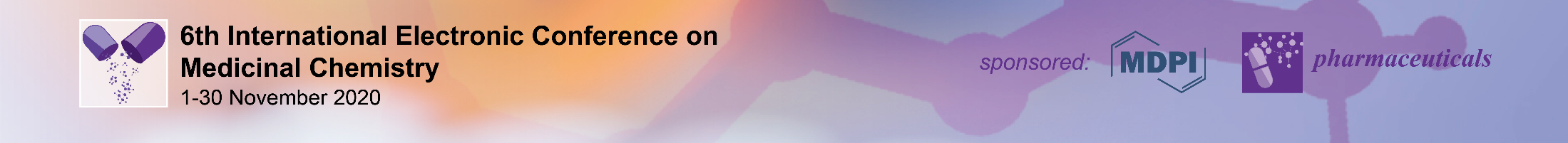 5
In an effort to expand the chemical space and to highlight efficient kinase inhibitors, the synthesis of indole counterparts of the previous described series has been envisaged and novel compounds were derived from harmine 11a, a natural alkaloid that still generates a lot of work in the hope of developing therapies for Alzheimer's disease (AD) and Down syndrome (DS).
Kinase inhibition of the products obtained was evaluated on an array of four Ser/Thr kinases (CDK5/p25, CK1d/e, DYRK1A and GSK3a/b), all members of the CMGC kinase family, chosen for their strong implication in various cellular regulation processes.
Jarhad et al. J. Med. Chem. 2018, 61, 9791-9810. Doi: 10.1021/acs.jmedchem.8b00185
Czarna et al. J. Med.Chem. 2018, 61, 7560-7572. Doi: 10.1021/acs.jmedchem.7b01847
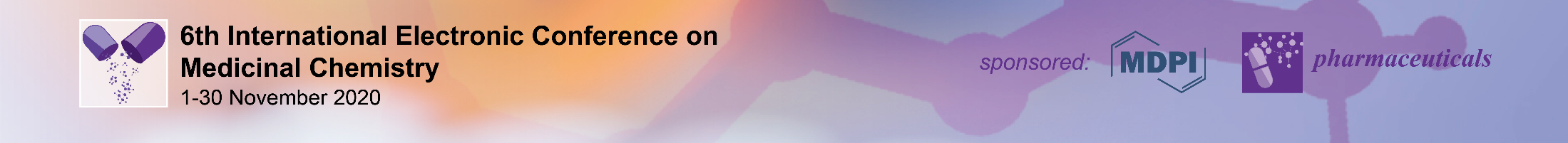 6
Results and discussion: chemistry
The N’-(cyano-1H-indolyl)-N,N-dimethyl formimidamide precursors (7a-d, 8a-d, 9a-d and 10a-d) were heated at 170-200 °C under microwaves in the presence of an excess of formamide (40 equiv.). Functionalized indoles (7a-d, 8a-d, 9a-d and 10a-d) were previously obtained from 3-amino-1H-indole-2-carbonitriles (5a and 5b) or their 5-nitro-3-amino-1H-indole-2-carbonitrile isomers (6a and 6b) which were condensed with 10 equiv. of DMF-dialkylacetals like N,N-dimethylformamide dimethyl acetal (DMF-DMA), N,N-dimethylformamide diethyl acetal (DMF-DEA) and N,N-dimethylformamide dibenzyl acetal (DMF-DBA), respectively.
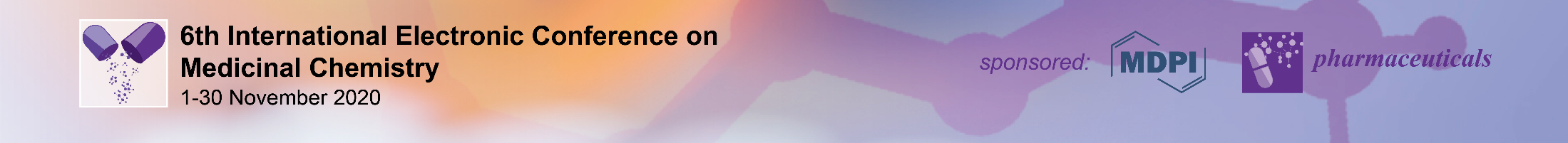 7
To compare the biological results of harmine (11a) and some of its N9-alkylated derivatives (11b-d) with the pyrimidoindoles prepared in this work (series 1, 2, 3, and 4), we decided to explore the capacity of DMF-dialkylacetals to transfer an alkylgroup to nucleophilic atoms, as an interesting alternative to previous methods [see refs]. Then, harmine was heated under controlled microwave-assisted heating in sealed vials (10 mL) in the presence of 10 equiv. of DMF-DMA, DMF-DEA or DMF-DBA. The corresponding N9-alkylated 7-methoxy-1-methyl-β-carbolines (11b-d) were obtained in good yields.
Cao et al. Eur. J. Med. Chem., 2013, 60, 135-143. Doi: 10.1016/j.ejmech.2012.11.045
Cao et al. Bioorg. Med. Chem. 2004, 12, 4613-4623. Doi: 10.1016/j.bmc.2004.06.038
Bálint et al. ChemMedChem 2017, 12, 932-939. Doi: 10.1002/cmdc.201600539 
Du et al. Bioorg. Med. Chem. Lett. 2016, 26, 4015-4019. Doi: 10.1016/j.bmcl.2016.06.087
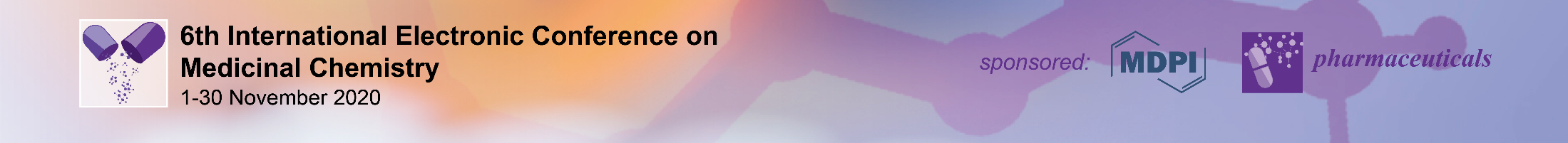 8
Results and discussion: kinase inhibition
Kinases inhibitory potencies (IC50 in µM)1 for compounds of the series 1, 2, 3 and 4.
1 Average of triplicate determination (<10% variation among values).
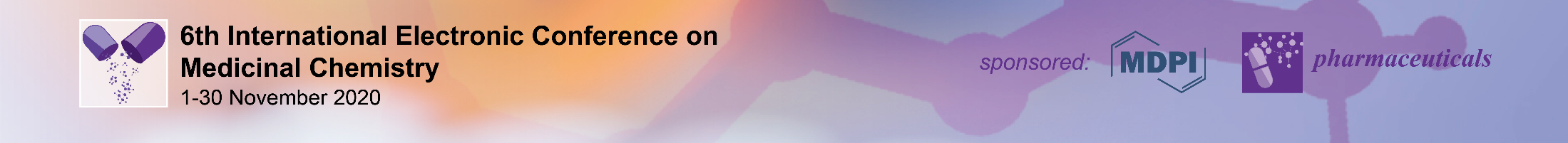 9
General trends for kinase inhibition
CK1δ/ε kinase inhibition
No activity against CDK-5/p25 and GSK3α/β. 

8-Nitro-5H-pyrimido[5,4-b]indol-4-amines (2a-d) also inactive against the two other tested kinases.

Similar inhibitory activity for all the series against the array of four kinases. 

Values are mainly in the micromolar range against CK1δ/ε, except compounds 1d and 3a which disclose submicromolar IC50 values (0.6 and 0.7 mM, respectively). 

It can be denoted that 1d seems more specific for CK1δ/ε.

Considering CK1δ/ε kinase inhibition, the introduction of a nitro group is deleterious for series 1 vs 2 whereas inhibitory activity remains for series 3 vs 4, depending of the orientation of the aminopyrimidine ring in the fused system and its relative position to the nitro group.
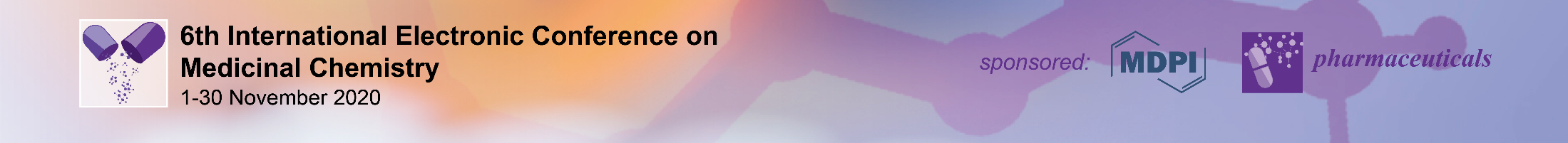 10
General trends for kinase inhibition
DYRK1A kinase inhibition for harmine derivatives
A loss of DYRK1A inhibitory activity was observed for the compounds bearing a N-methyl or a N-benzyl chain compared to their NH or N-ethyl analogues, except for the inactive series 2 and the very active compounds 11a-d. 

Tested as a positive control under the same conditions as series 1-4, harmine (11a) was definitely inactive against CDK5/p25 and GSK3α/β. This natural product shows interesting activity against DYRK1A and a weak inhibition of CK1δ/ε (IC50 = 1.5 µM) as previously mentioned in various papers relating the use of harmine for treatment of neurodegenerative diseases.
 
The N-methyl, N-ethyl and N-benzyl derivatives (11b, 11c and 11d) are totally inactive against the three kinases CDK5/p25, CK1δ/ε and GSK3α/β. Their affinity is focused on DYRK1A with interesting IC50 values, quite close to the nanomolar range IC50 obtained for the lead harmine (11a), confirming recently published results.
Patel et al. Asian Pac. J. Trop. Biomed. 2012, 2, 660-664. Doi: 10.1016/S2221-1691(12)60116-6
Adayev et al. Arch. Biochem. Biophys. 2011, 507, 212-218. Doi: 10.1016/j.abb.2010.12.024
Bálint et al. ChemMedChem 2017, 12, 932-939. Doi: 10.1002/cmdc.201600539
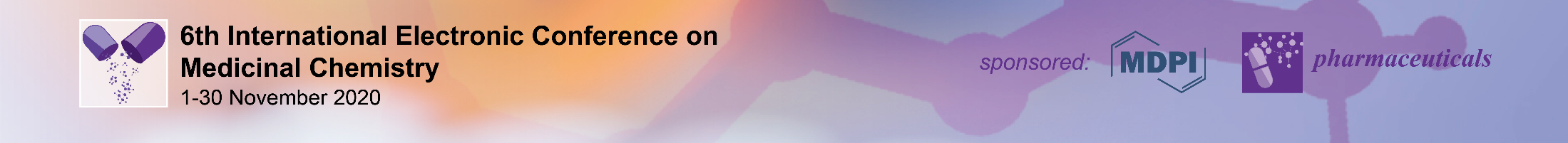 11
Conclusion
This medicinal chemistry work allowed us to highlight very promising compounds as kinase inhibitors with good activity against CK1d/e and DYRKA protein kinases.
Interestingly, that kinases play a central role in cancer and neurodegenerative diseases and showed the biological interest of such series of compounds.
For details on the experimental part see: Loidreau, Y. et al. Pharmaceuticals 2020, 13, 89; https://doi.org/10.3390/ph13050089
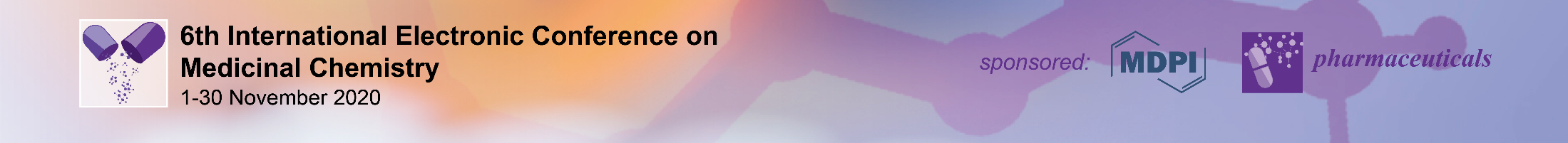 12
Acknowledgments

Financial support from the MESR (French: Ministère de l’Enseignement Supérieur & de la Recherche) is gratefully acknowledged for the doctoral fellowships to YL TB and his co-workers thank the LABEX SynOrg (ANR-11-LABX-0029) for financial support. Universities of Rouen-Normandie and Nantes are also acknowledged for multiform support. LM is supported by the Fondation J. Lejeune.
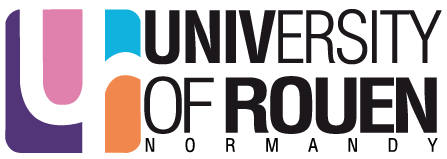 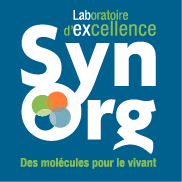 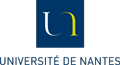 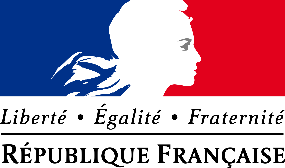 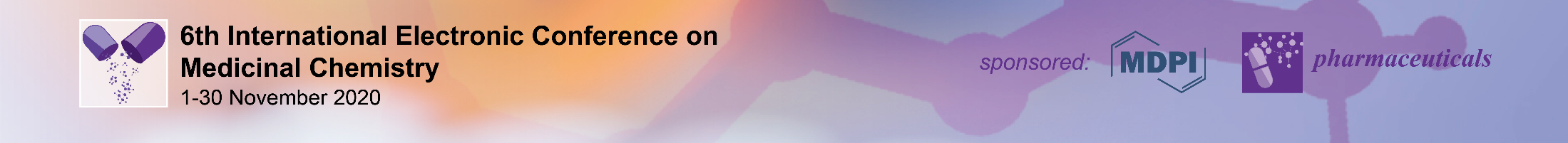 13